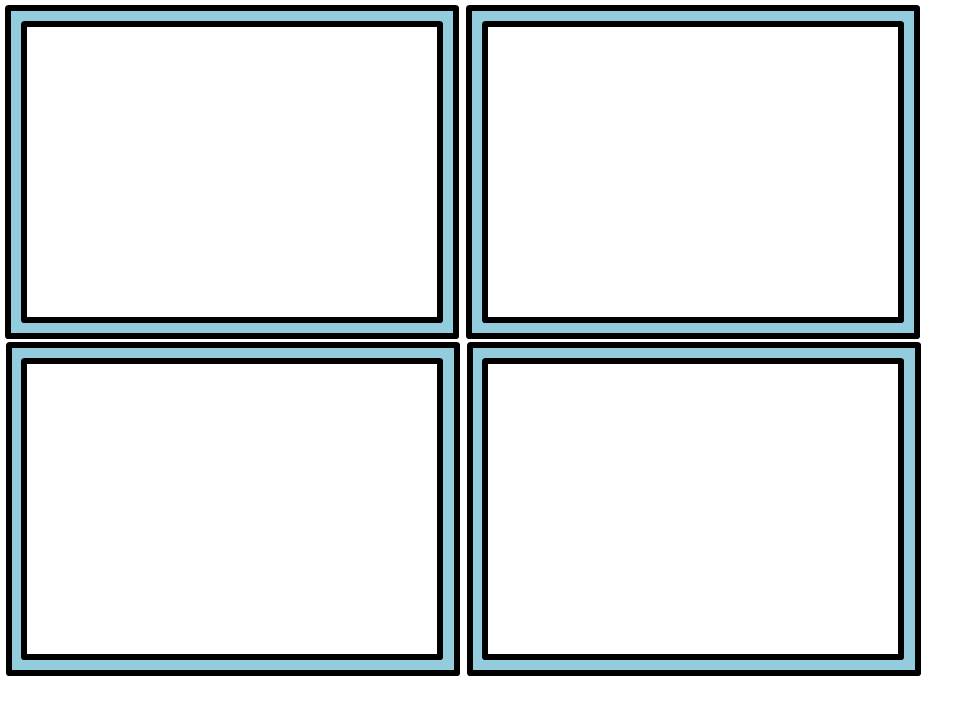 Everyone knows the story of the Three Little Pigs.  Or at least they think they do.  But I’ll let you in on a little secret.  Nobody knows the real story, because nobody has ever heard my side of the story.



The True Story of the 3 Little Pigs (Scieszka)
17
Marly noticed the look Mother gave Daddy who sat beside her in the front seat.  She could tell that Mother was afraid Daddy would object to hearing the same thing over and over.




Miracles on Maple Hill (Sorenson)
18
Looking back on it now, I doubt that there was any way I could have imagined what lay ahead.  After all, I’m not as well read as Chester.





Howliday Inn (Howe)
20
I remember the day the Aleut ship came to our island.  At first it seemed like a small shell afloat on the sea.  Then it grew larger and was a gull with folded wings.




Island of the Blue Dolphins (O’Dell)
19
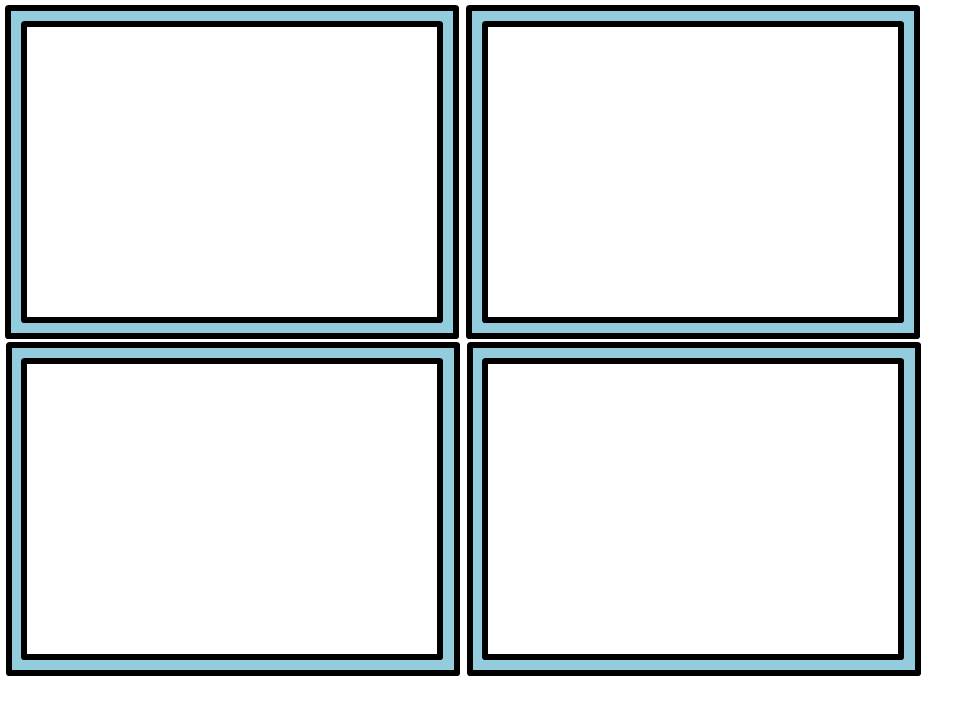 The day we moved into Monkton Mills, I made an enemy of our new landlady. 






The Doll in the Garden (Hahn)
21
“You’ve bought a church?” Michael and I looked up from the pile of homework covering most of the kitchen table.  I was in the middle of writing a poem for Mr. Pelowski’s English class…



Wait Till Helen Comes (Hahn)
22
If you asked the kids and the teachers at Lincoln Elementary School to make three lists-all the really bad kids, all the really smart kids, and all the really good kids-Nick Allen would not be on any of them.  Nick deserved a list all his own, and everyone knew it.

Frindle (Clements)
23
Maria Isabel looked at the cup of coffee with milk and the buttered toast in front of her.  But she couldn’t bring herself to eat.





My Name is Maria Isabel (Ada)
24
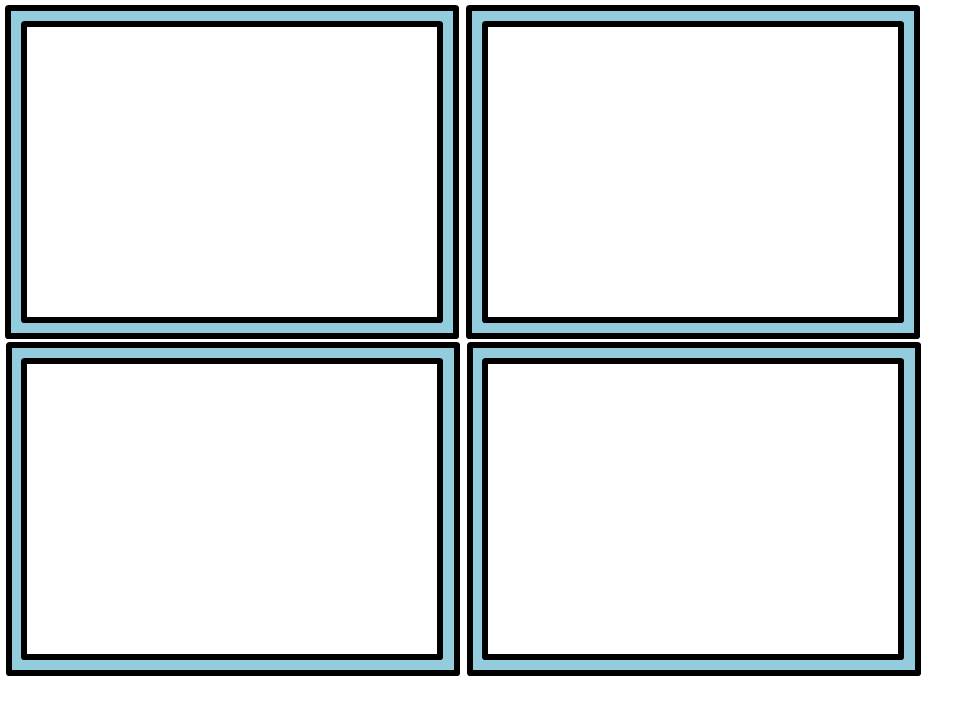 One summer two boys and a girl went to a foster home to live together.  One of the boys was Harvey.  He had two broken legs.  He got them when he was run over by his father’s new Grand Am.



The Pinballs (Byar)
25
The Baby-sitters Club.  I’m proud to say it was totally my idea, even though the four of us worked it out together.





Kristy’s Great Idea (Martin)
26
You might want to know why I did what I did.  But if you were me, you might understand that sometimes I just don’t know why I do things.





Clarice Bean Spells Trouble (Child)
27
Dr. Smart Pig was a famous inventor, but he didn’t have any friends.  His two brothers had been eaten by the Big Bad Wolf a year ago, and he had been very lonely ever since.




Porkenstein (Lasky)
28
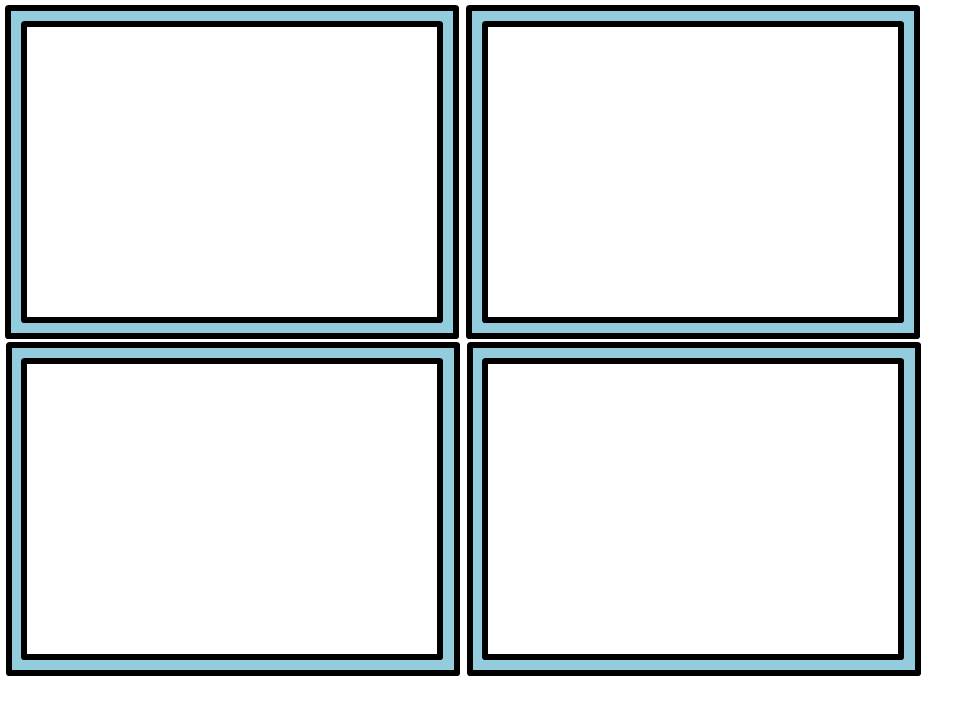 Monday
I guess Mom was pretty proud of herself for making me write in that journal last year, because now she went and bought me another one.




Diary of a Wimpy Kid Rodrick Rules (Kinney)
2
My name is Junie B. Jones.  The B stands for Beatirce.  Except I don’t like Beatrice.  I just like B and that’s all.





Junie B Jones is a Party Animal (Park)
1
Romana Quimby hoped her parents would forget to give her a little talking-to.  She did not want anything to spoil this exciting day.





Ramona Quimby, Age 8 (Cleary)
3
It was warm.  Froggy woke up and looked out the window.  Birds, butterflies, flowers.  “Hurray!” sang Froggy.  “I want to go out and play!”





Let’s Go, Froggy (London)
4
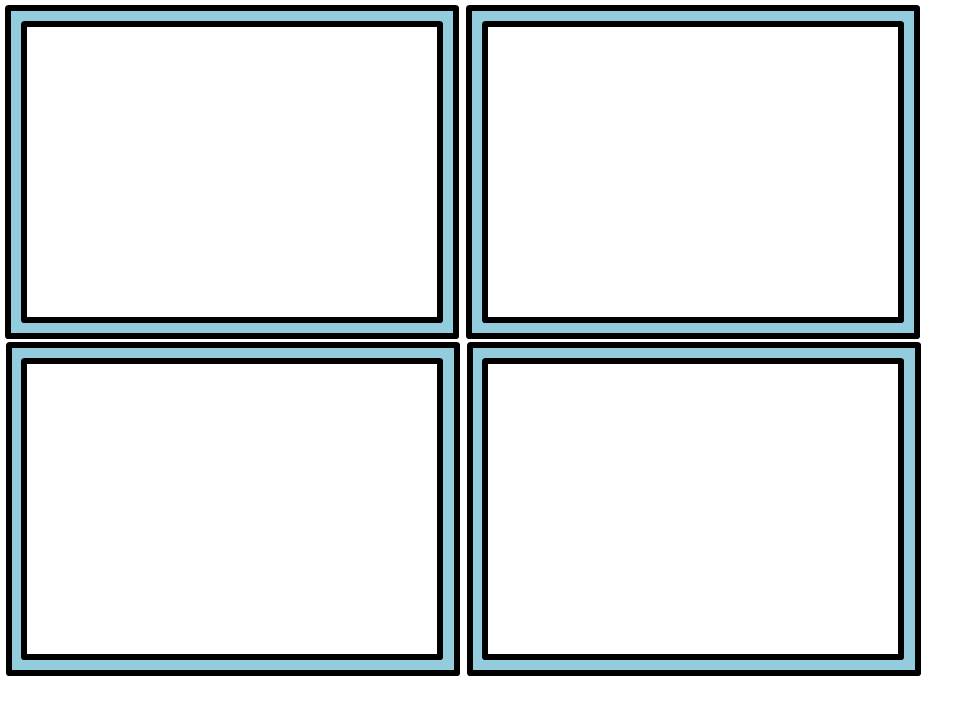 “Help, I’ve been robbed!” We heard Grandpa shouting.  “it’sth a disthasther!  Come quickly!”  He was still shouting as Mom, Agatha, and I ran up the stairs.




Grandpa’s Teeth (Clement)
5
Camilla Cream loved lima beans.  But she never ate them.  All of her friends hated lima beans, and she wanted to fit in.  Camilla was always worried about what other people thought of her.



A Bad Case of Stripes (Shannon)
6
Dear Mrs. LaRue,
How could you do this to me?  This is a PRISON, not a school!  You should see the other dogs.  They are BAD DOGS, Mrs. LaRue! I do not fit in.


Dear Mrs. LaRue: Letters from Obedience School (Teague)
7
“Where’s Papa going with that ax?” said Fern to her mother as they were setting the table for breakfast.  “Out to the hoghouse,” replied Mrs. Arable.  “Some pigs were born last night.”



Charlotte’s Web (White)
8
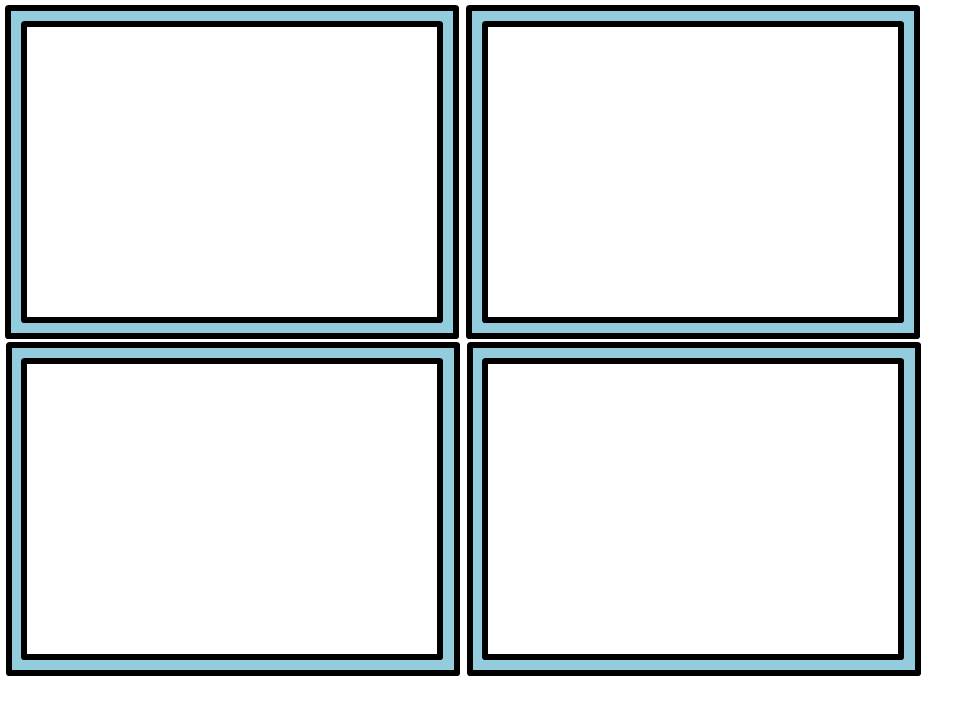 Caleb and Papa and I wrote letters to Sarah, and before the ice and snow had melted from the fields, we all received answers.  Mine came first.




Sarah, Plain and Tall (MaccLachlan)
10
I felt a little better when Mom said she was tired of life on the road.  Maybe I wasn’t to blame after all.






Dear Mr. Henshaw (Cleary)
9
Mrs. Jane Tabby could not explain why all four of her children had wings.  “I suppose their father was a fly-by-night,” a neighbor said, and laughed unpleasantly, sneaking round the dumpster.



Catwings (Le Guin)
11
After walking for many days, a wolf wandered into a quiet little town.  He was tired and hungry, his feet ached, and he had only a little money that he kept for emergencies




Wolf!
12
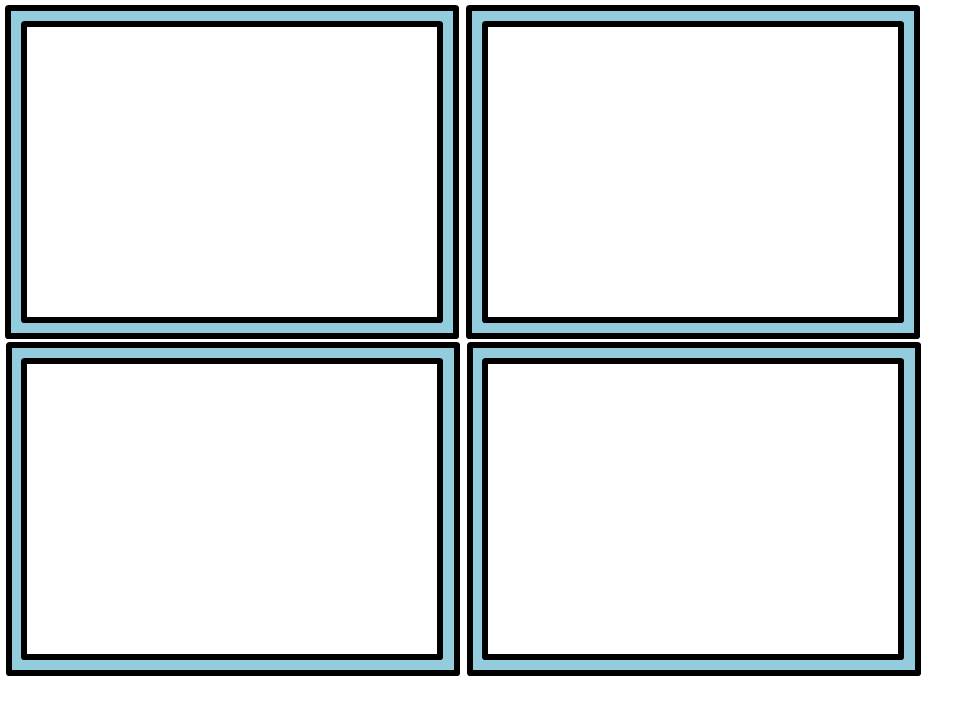 Princess Paulina need a job.  Her father had given up his throne to become a wood-carver and moved them to a humble shack in a neighboring kingdom.




The Princess and the Pizza (Jane and Auch)
13
Two men walked into the rain forest.  Moments before, the forest had been alive with the sounds of squawking birds and howling monkeys.  




The Great Kapok Tree (Cherry)
14
The minute Montezuma smelled the suitcases, he knew that Sally and Steve and his best buddy, Sam were going away.





Montezuma’s Revenge (Best)
15
Trisha, the littlest girl in the family, grew up loving books.  Her schoolteacher mother read to her every night.  Her redheaded brother brought his book home from school and shared them.



Thank You, Mr. Falker (Polacco)
16
Take an extra turn
Start
Take the short cut
End
Move back 1 space
Miss one turn
Miss one turn
Take the short cut
Move ahead one space